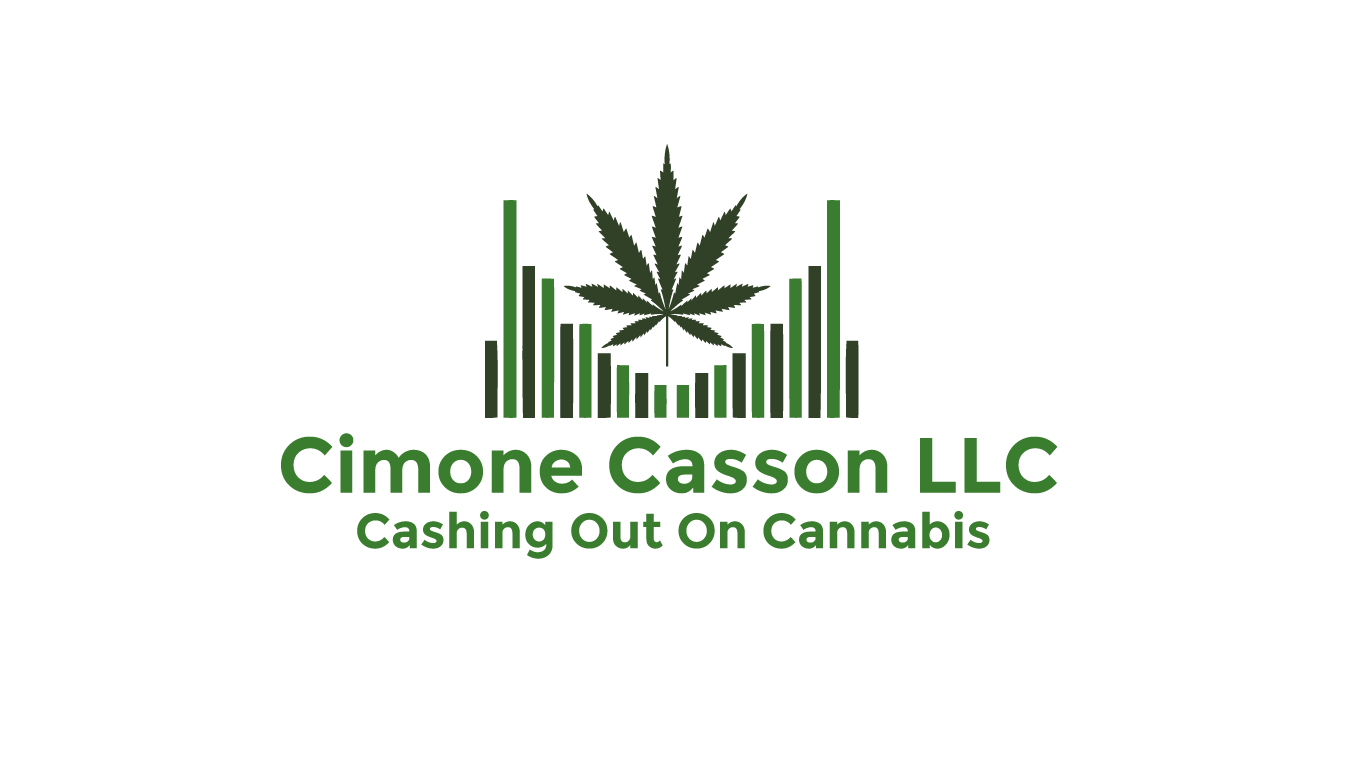 Cash Out On Cannabis
Welcome To Core Strategy Investing
Welcome To Our Core Investing Strategy Course
This Course Is Designed To:
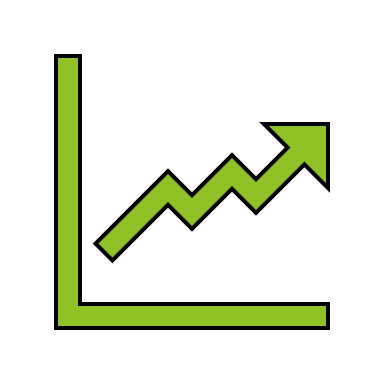 Minimize Cost
Minimize Risk
Maximize Returns
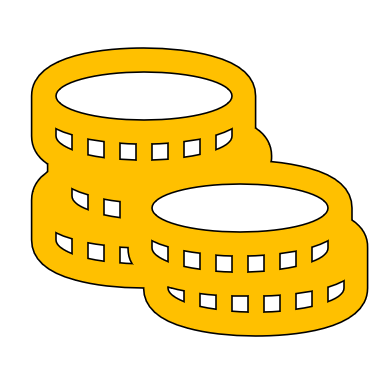 Why We Like Pot Stocks?
Removal Of Stigma
Children 10 years old and younger will not know life without marijuana benefits
More End Users
The population will continue to grow
Outperform the Market in a Recession
Cyclical (Luxury Stocks) VS. Defensive (Sin Stocks)
As Technology Improves Cost To Grow, Manufacture, Transport and Package Will Lower
Technology
Prices Will Go Up
Inflation
But What Are Some Immediate Risk?
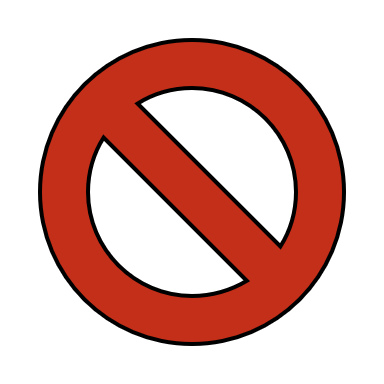 Political Risk
Regulatory Risk
Heavy Spending
Transition from Medical to Recreational
We Have Created A Formula and Strategy To Make Confident Decisions In Cannabis Stocks
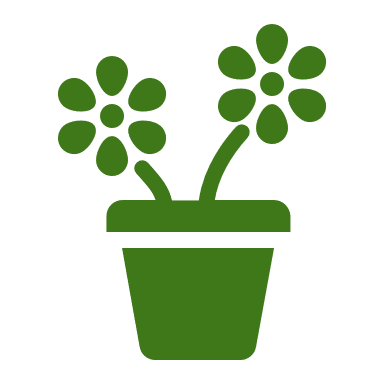 P- Own their PROCESS from seed to sale
L- LEADERSHIP TEAM, who are the executives making the decisions
A- AREA COVERAGE, are they seeking expansion
N-NETWORK OF PARTNERS, who have they teamed up with to transition from Medical to Recreational
T- TERRITORY, how many countries have they created distribution channels
So What Will You Learn?
Trading and Investing
Core Investing Strategy allows you to take advantage of creating income and while leveraging buy and hold strategies
Learn how to Buy and Sell Value Stocks and Invest In Funds For Long Term Appreciation.
See You On The Next Session
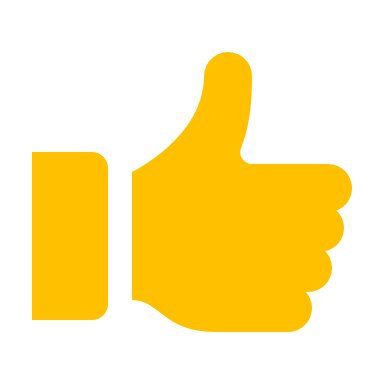